Pokročilé dotazy
Regulární dotazy, CQL dotazy
Vyhledávání – regulární výrazy
Zástupné znaky umožňující hledat pomocí jednoho dotazu například více variant zápisu daného slova.
Seznam a funkce jednotlivých znaků: https://wiki.korpus.cz/doku.php/pojmy:regularni_vyrazy
Kurz: https://wiki.korpus.cz/doku.php/kurz:regularni_vyrazy 
vy.+(lý|ný)  = prefigovaná adjektivní lemmata začínající na vy- a zakončená na -lý nebo -ný (např. vyčpělý a vydýchaný)
Není potřeba zapínat „Pokročilý dotaz“, ale je nutné zapnout „Povolit regulární výrazy“
Úkol č. 1
Najděte v korpusu InterCorp v16 Finnish 5 nejfrekventovanějších lexémů začínajících prefixem epä- (negující význam).
Úkol č. 1
Najděte v korpusu InterCorp v16 Finnish 5 nejfrekventovanějších lexémů začínajících prefixem epä- (negující význam).
epä.* (114 961 výsledků)               nebo           epä.+ (114 885 výskytů)
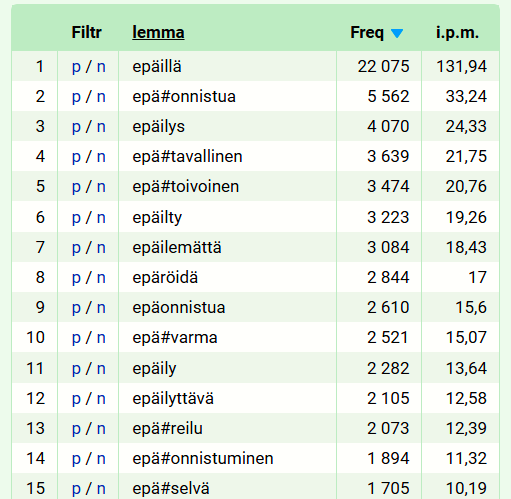 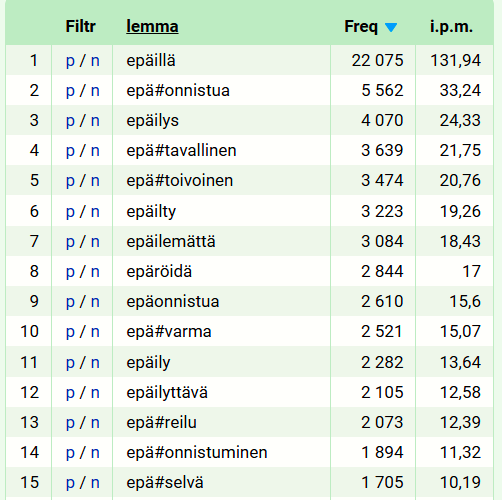 Frekvence  Vlastní  atribut „lemma“
Negující význam od slovesa epäillä a jeho odvozenin odfiltrujeme ručně.
Úkol č. 2
Najděte v korpusu Araneum Finnish 3 nejfrekventovanější adjektiva končící na sufix –tOn.
Úkol č. 2
Najděte v korpusu Araneum Finnish 3 nejfrekventovanější adjektiva končící na sufix –tOn. 
.*t[oö]n   nebo  .*t(o|ö)n
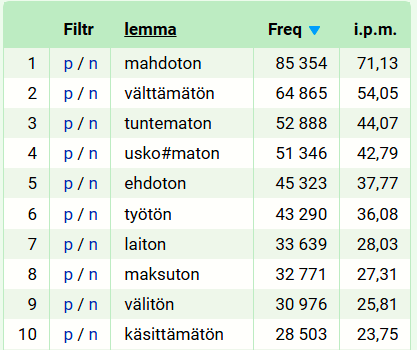 Úkol č. 3
Najděte v korpusu Araneum Finnish slovesa obsahující část -skele- s frekventativním významem (lauleskella, pohdiskella a další).
Úkol č. 3
Najděte v korpusu Araneum Finnish slovesa obsahující část -skele- s frekventativním významem (lauleskella, pohdiskella a další).
.*skele.* (177 324 výskytů v Araneum Maius)
početně výrazné substantivum „askel“ – lze se ho zbavit přes negativní filtr nebo upravit dotaz na infinitivní formu .*skell[aä]
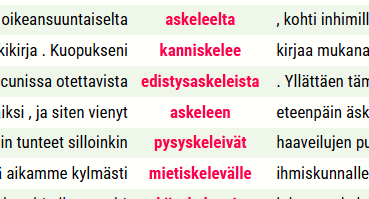 Úkol č. 3
Najděte v korpusu Araneum Finnish slovesa obsahující část -skele- s frekventativním významem (lauleskella, pohdiskella a další).
.*skell[aä]
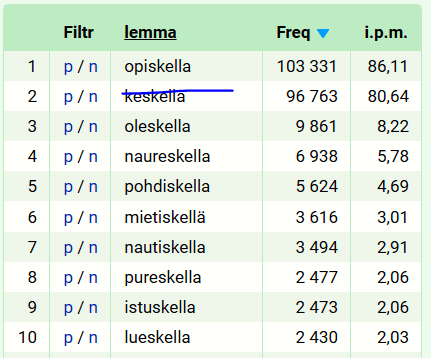 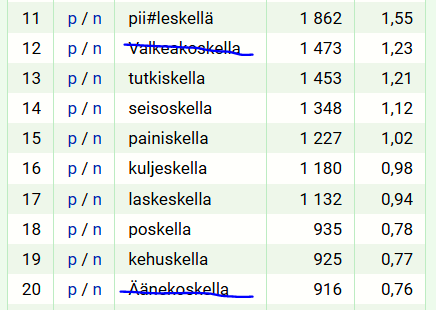 Úkol č. 4
Najděte v korpusu Araneum Finnish různé zápisy lexému „niin“.
Úkol č. 4
Najděte v korpusu Araneum Finnish různé zápisy lexému „niin“.
ni(i)+n (2 950 292 výskytů) šlo by i bez závorky, protože + se vztahuje pouze na jeden předchozí znak
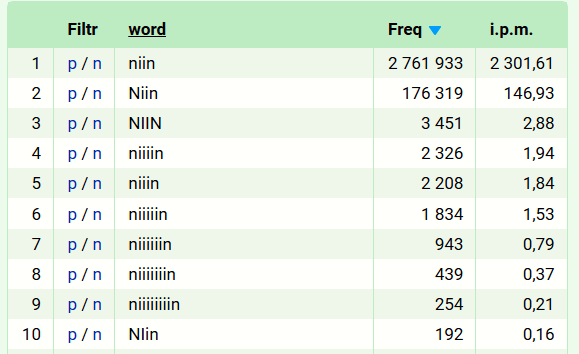 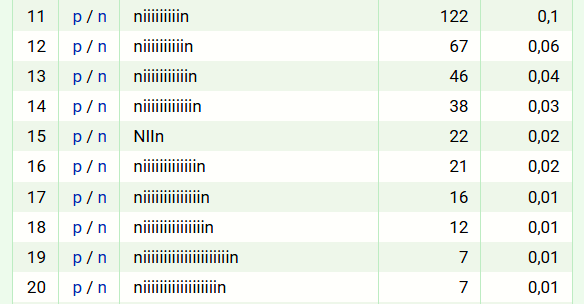 Úkol č. 5
Omezte předchozí dotaz na výsledky, kde bude maximální počet „i“ 5
Úkol č. 5
Omezte předchozí dotaz na výsledky, kde bude maximální počet „i“ 5 
ni{1,5}+n (2 949 628 výskytů) – tato varianta zahrnuje i „nin“ s jedním „i“, které se v korpusu objevilo. ni{2,5}+n by ho nezobrazilo.
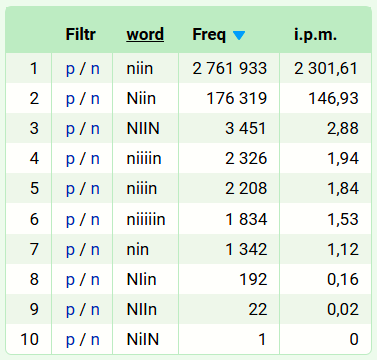 Vyhledávání – pokročilý dotaz, CQL
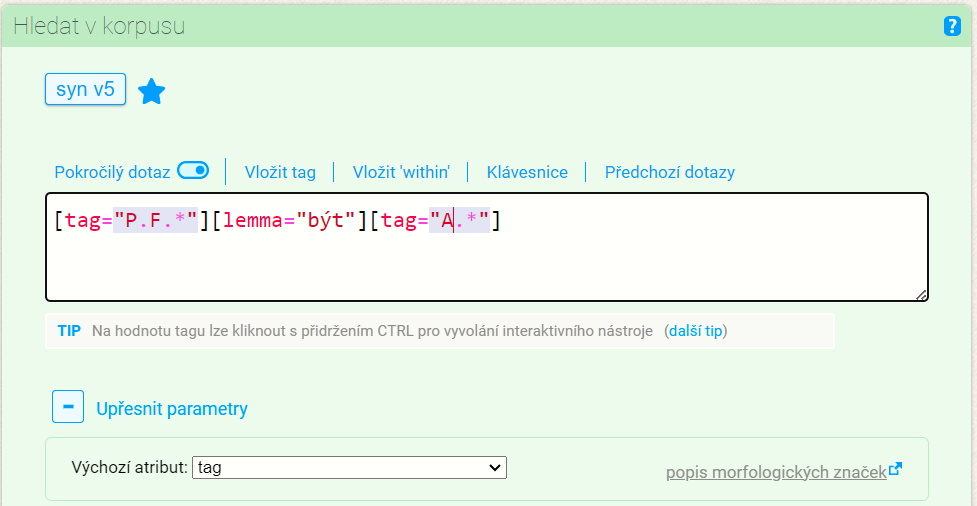 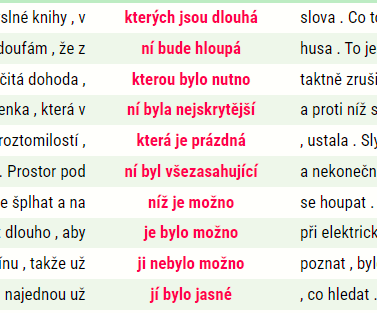 Pokud potřebujeme vyhledávat např. určité konstrukce složené z konkrétních slovních druhů a morfologických tvarů.
Seznam a vysvětlení tagů (morfologických značek): https://wiki.korpus.cz/doku.php/seznamy:tagy#pozice_1_-_slovni_druh pro korpus Syn
      Tagy pro InterCorp: https://www.sketchengine.eu/finntreebank/ pro Araneum soupis neexistuje
Kurz: https://wiki.korpus.cz/doku.php/kurz:pokrocile_dotazy 
[tag="P.F.*"][lemma="být"][tag="A.*"] = zájmeno v ženském rodě následované slovesem být a po něm přídavným jménem
Tagování jednotlivých korpusů
Systém tagování se napříč korpusy liší!
Návod ve Wiki platí především pro řadu SYN, informace od tagování jiných korpusů leze někdy dohledat u jejich detailů zde: https://wiki.korpus.cz/doku.php/cnk:uvod 
Jak zjistit označení slovních druhů/pádů a dalších kategorií, pokud nejsou nikde souhrnně uvedeny?
	Zadat si konkrétní tvar  Frekvence Vlastní  atribut „tag“
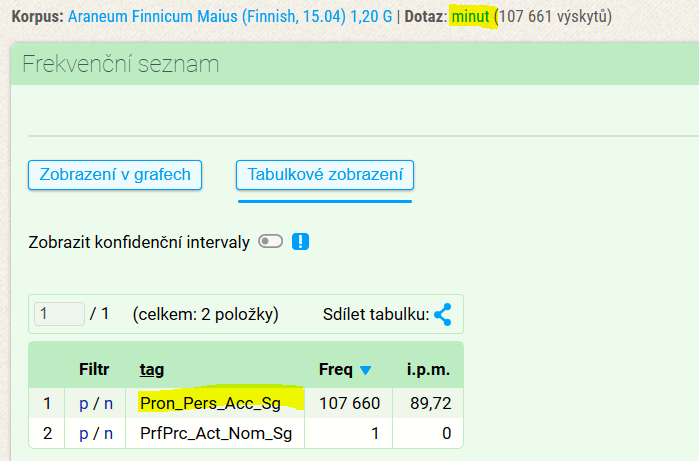 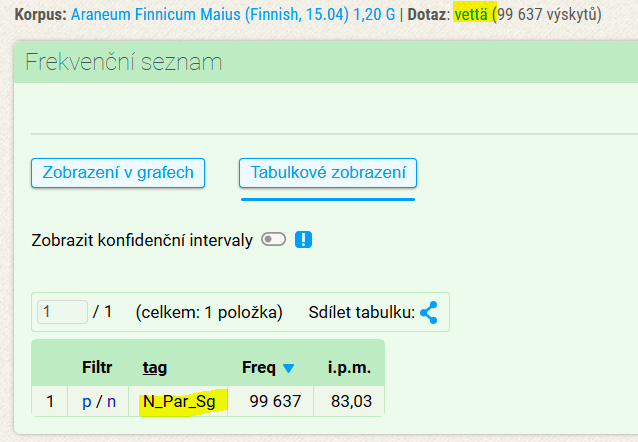 Korpus Araneum
[tag="A_Gen_Sg.*"][tag="A.*"] = adjektivum v genitivu singuláru po němž následuje adjektivum v libovolném pádě a čísle

podtržítko mezi jednotlivými kategoriemi
slovní druhy: N=substantivum, A=adjektivum,  Pron= pronomen, V=verbum…
Pády: Nom, Gen, Par, Acc…
Číslo: Sg, Pl
Nutný zápis do hranatých závorek s daným atributem, uvozovky – platí pro všechny korpusy
Korpus Araneum – forma dotazu
& platí a zároveň
tag! negace

[tag="A.*" & tag!="A_Gen_Sg.*"] = adjektivum v libovolném tvaru kromě genitivu singuláru
Korpus Araneum – forma dotazu
V dotazu lze kombinovat dle potřeby hledání podle tagů/lemmat i konkrétních slovních tvarů (word)
Uplatňování regulárních výrazů

[tag="N_.*"][lemma="olla"][tag="A_Gen_Sg.*"][tag="A_.*"]
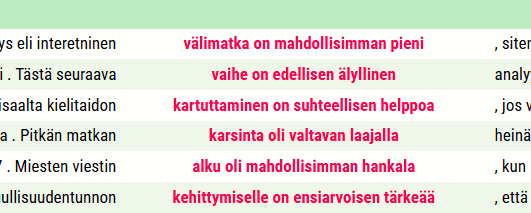 Úkol č. 1
Vyhledejte v korpusu Araneum jaký lexém se nejčastěji vyskytuje partitivu singuláru
Vzhledem k počtu výsledků raději využít korpus Araneum Minus

Jaké lexémy tipujete?
Úkol č. 1
Vyhledejte v korpusu Araneum jaký lexém se nejčastěji vyskytuje partitivu singuláru

[tag=".*_Par_Sg.*"]
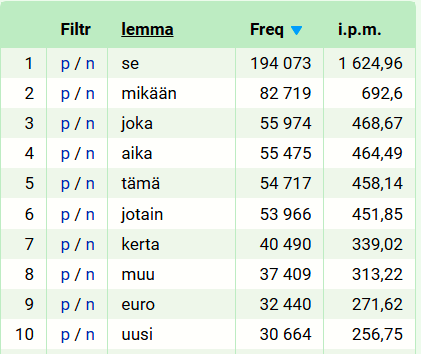 Úkol č. 2
Jaké adjektivum se nejčastěji vyskytuje po zájmenu „se“ následovaném slovesy jako näyttää/kuulostaa atd.?
Př. typ „Se vaikuttaa pelottavalta“
Úkol č. 2
Jaké adjektivum se nejčastěji vyskytuje po zájmenu „se“ následovaném slovesy jako näyttää/kuulostaa atd.?
 [word="se"][lemma="näyttää|vaikuttaa|kuulostaa|tuntuu|maistuu|tuoksuu"][tag="A_.*"]
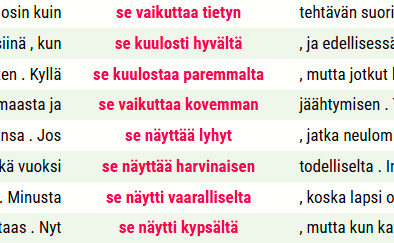 často nenásleduje ablativ, mezi slovesem a ablativem můžou být ještě další výrazy  řešení : zahrnout ablativ rovnou do dotazu nebo výsledky dále filtrovat – viz další slide
Úkol č. 2
Jaké adjektivum se nejčastěji vyskytuje po zájmenu „se“ následovaném slovesy jako näyttää/kuulostaa atd.?
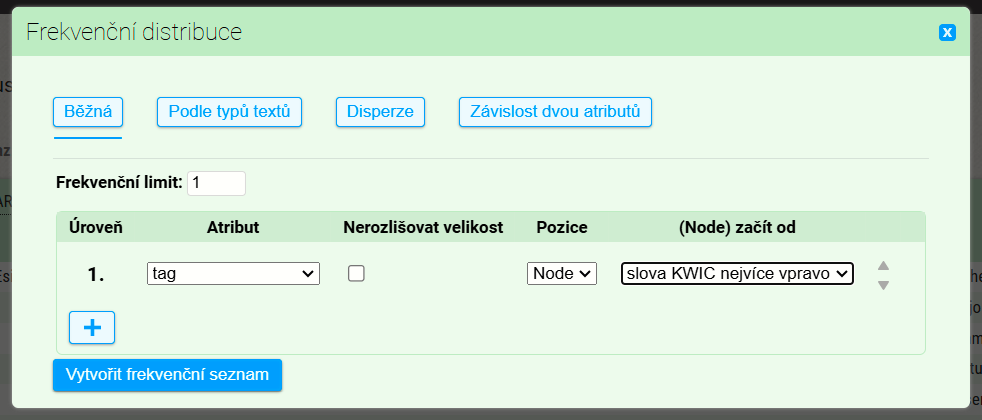 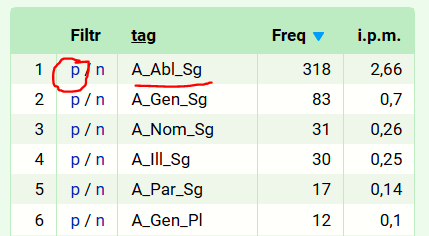 Frekvence – Vlastní – atribut tag – pozitivní filtr na ablativ
Úkol č. 2
Jaké adjektivum se nejčastěji vyskytuje po zájmenu „se“ následovaném slovesy jako näyttää/kuulostaa atd.?
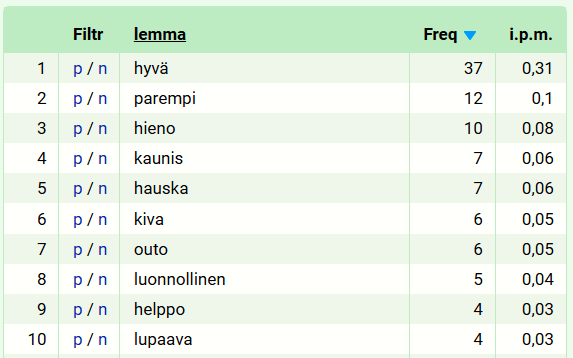 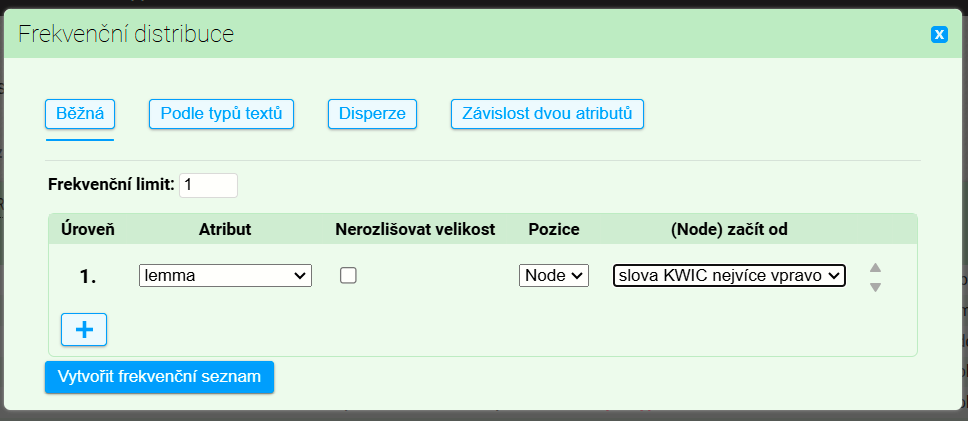 Doplňující otázka: Které ze sloves je nejčastější s „hyvältä“?
Úkol č. 2
Jaké adjektivum se nejčastěji vyskytuje po zájmenu „se“ následovaném slovesy jako näyttää/kuulostaa atd.?
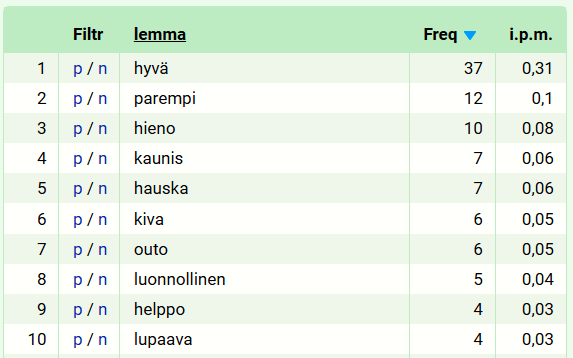 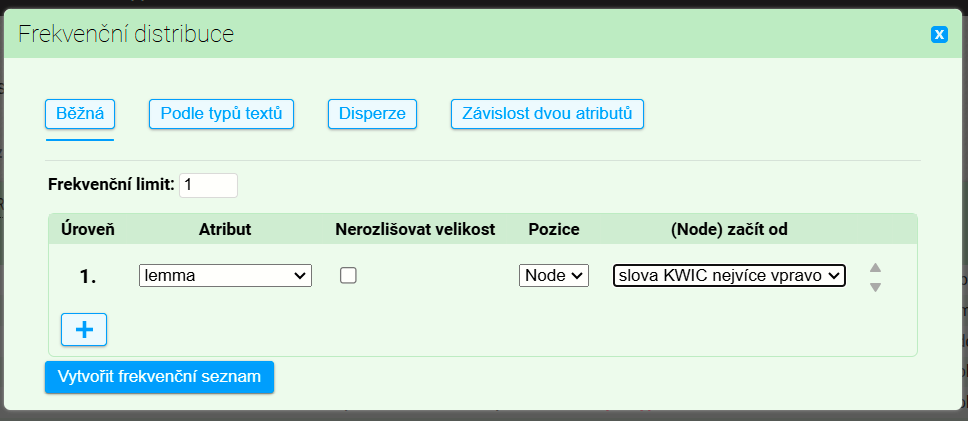 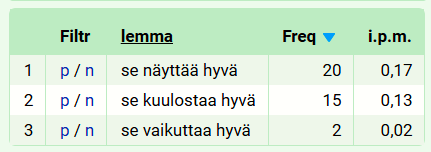 Doplňující otázka: Které ze sloves je nejčastější s „hyvältä“?
Korpus InterCorp – forma dotazu
[tag="A:Case=Gen.*Number=Sing"][tag="A:.*"]

Pozor: způsob tagování se liší mezi novějšími a staršími verzemi InterCorpu (např. v10 vs. v16)
Nepoužívají se podtržítka
Uvádí se typ morfologické kategorie (Number, Case,...) u novějších verzí, u starších verzí se jen kategorie oddělují dvojtečkou
Jiné tagy pro některé konkretizace kategorií (srov. singulár jako Sing, Araneum má jen Sg)
Úkol č. 3
Zjistěte, jak by vypadal tag pro zájmeno v jednotném čísle v partitivu ve verzi v16.
Úkol č. 3
Zjistěte, jak by vypadal tag pro zájmeno v jednotném čísle v partitivu ve verzi v16.

Pron:Case=Par:Number=Sing
Úkol č. 4
Najděte nejfrekventovanější slovesa, po nichž následuje zájmeno v partitivu.
Úkol č. 4
Najděte nejfrekventovanější slovesa, po nichž následuje zájmeno v partitivu.

[tag="V.*"][tag="Pron:Case=Par.*"]
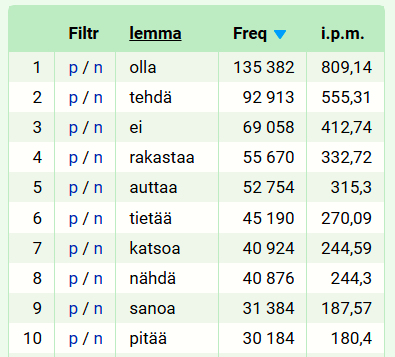 Úkol č. 4
Najděte nejfrekventovanější slovesa, po nichž následuje zájmeno v partitivu.
Nejčastější existenciální a přivlastňovací věty v záporu, 
ne slovesa vyžadující nutně partitiv. Pokud bychom chtěli hledat ty, bylo by vhodné zakomponovat do dotazu, že nechceme záporné tvary sloves.
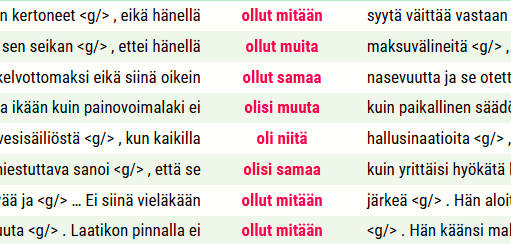